[Teacher name]
3rd grade
Introducing Edgenuity Pathblazer
We’re using a program called Edgenuity
Edgenuity is a learning resource that allows you to work through lessons and activities independently at your pace
We’ll also be doing class lessons and I’ll be helping you as you work through your Edgenuity lessons
I’m able to see where you need help and how much time you’re spending on lessons and activities
Take ownership of your learning and ask for help when you need it.
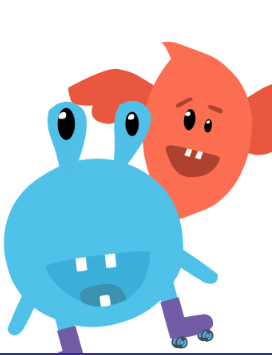 Students go to www.clever.com/in/lausd
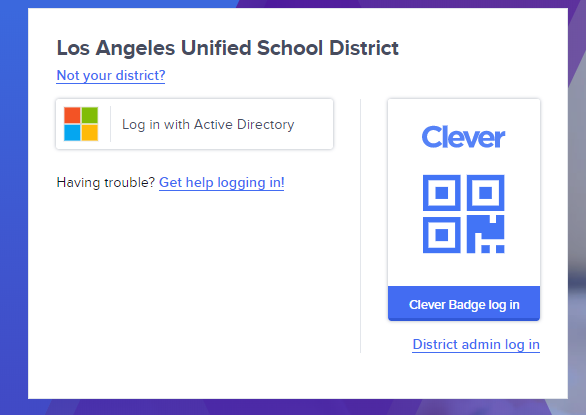 [Speaker Notes: Demo Student:]
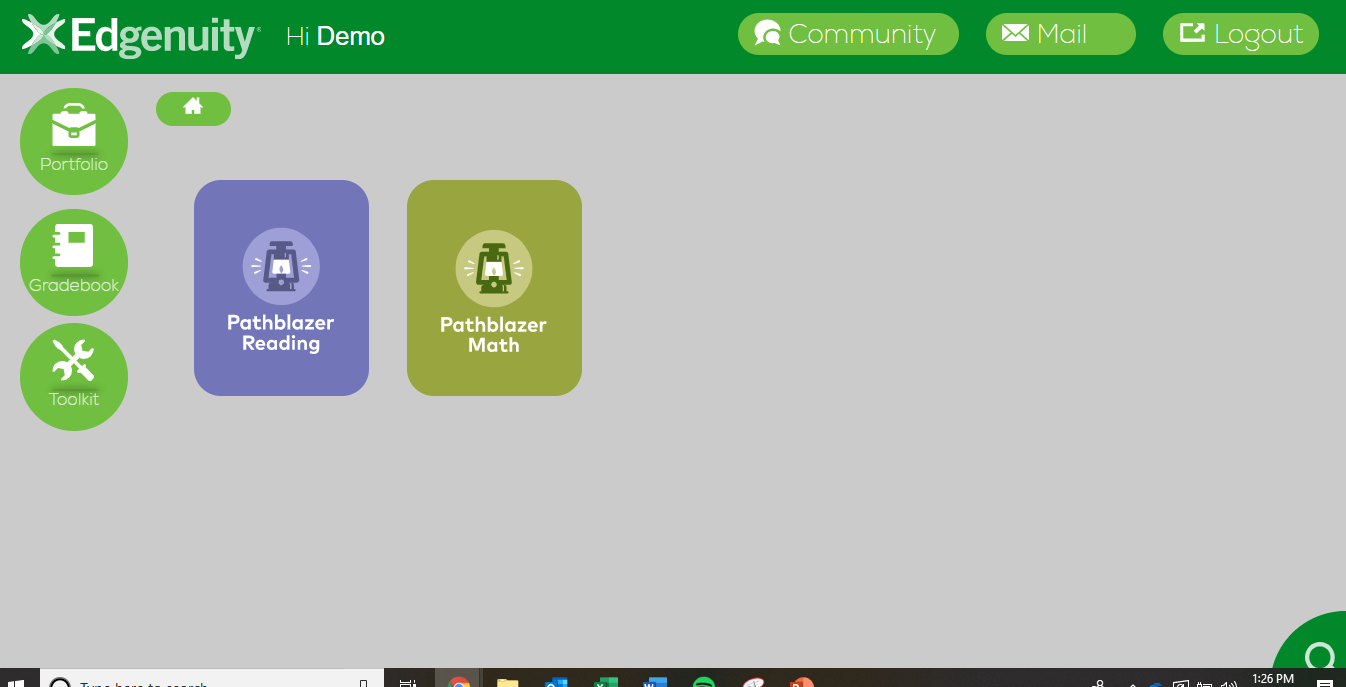 [Speaker Notes: Demo Student:]
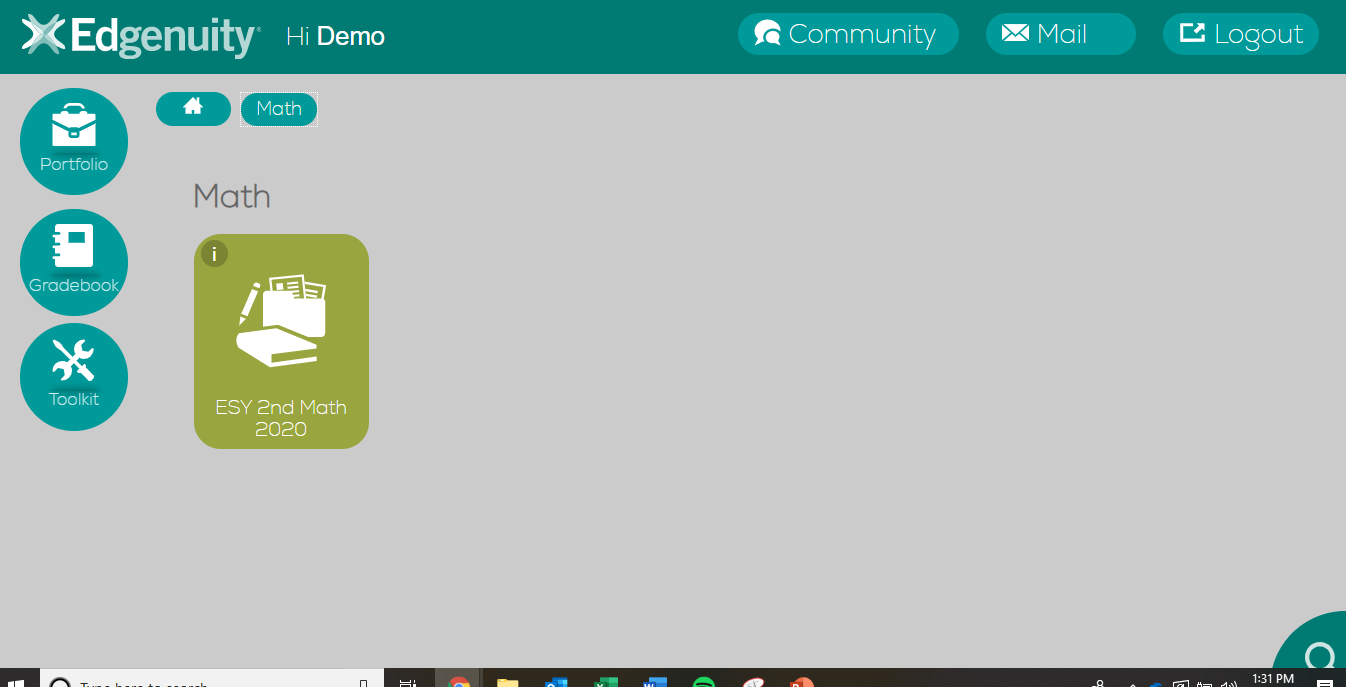 [Speaker Notes: Demo Student: demo.esy.second]
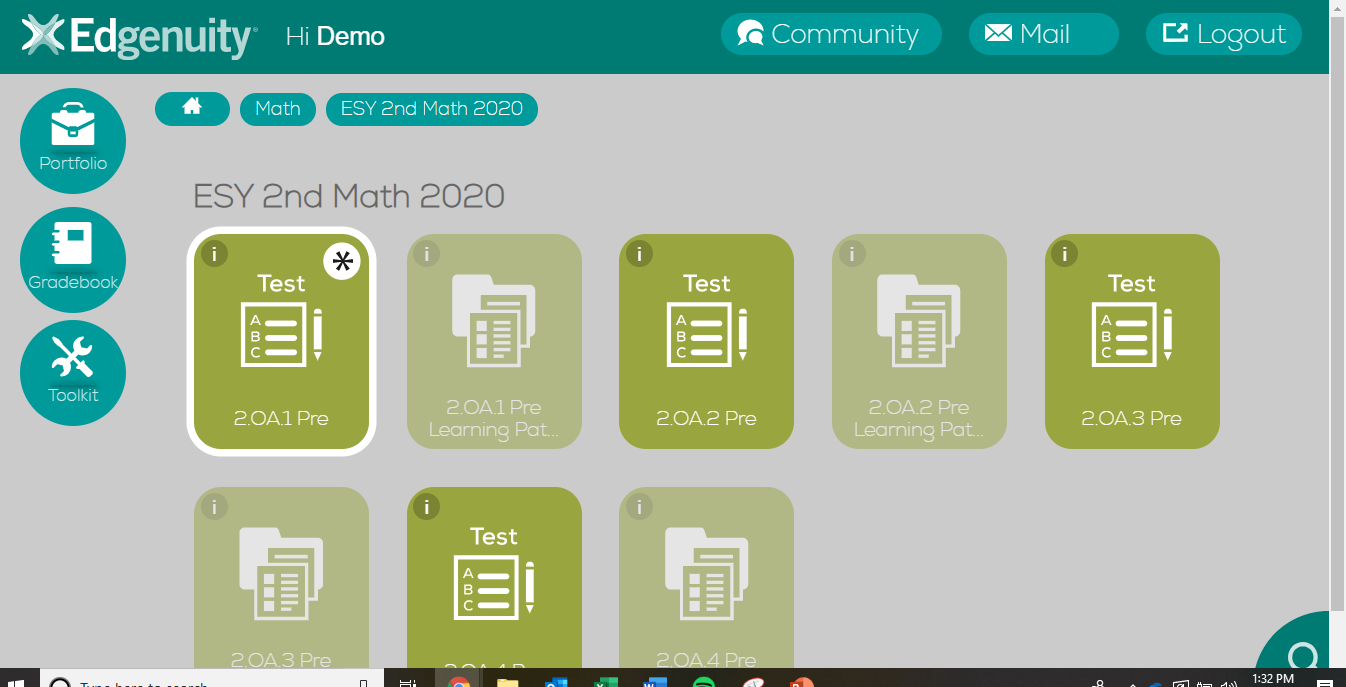 [Speaker Notes: Demo Student:]
Click the yellow “Play” button to continue
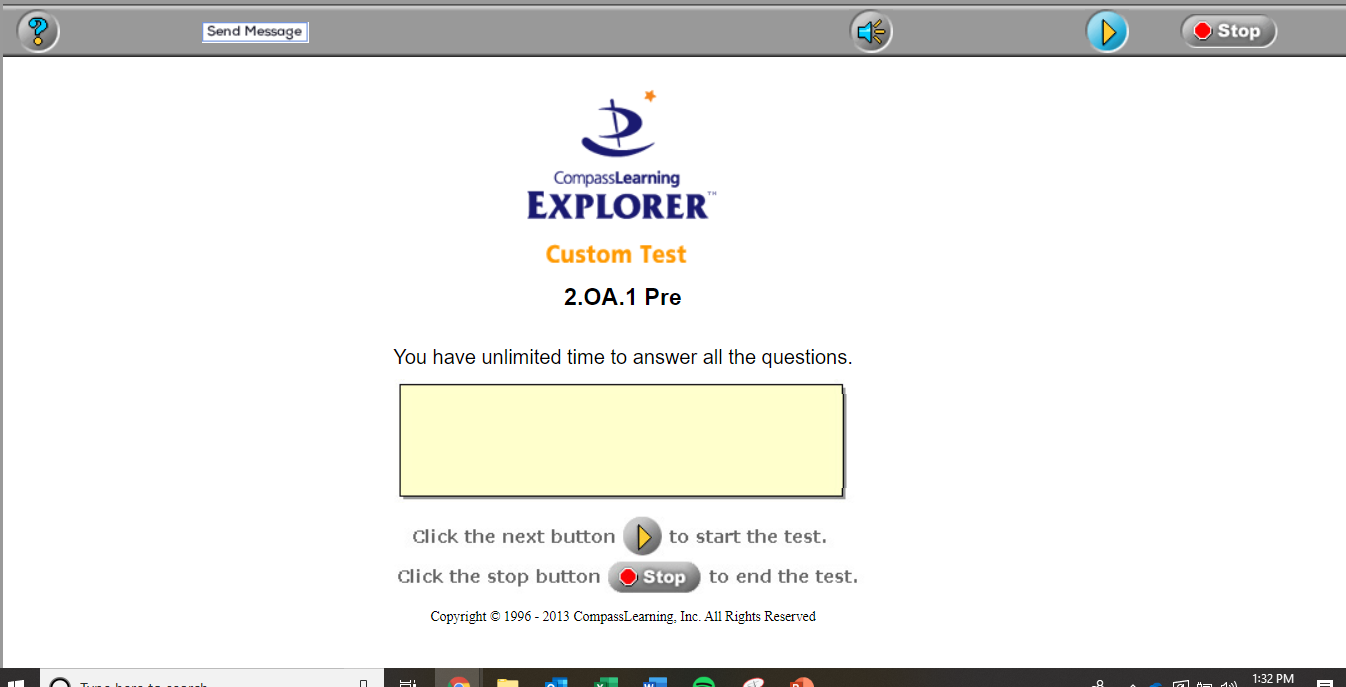 [Speaker Notes: Demo Student:]
Click “Stop” when finished.
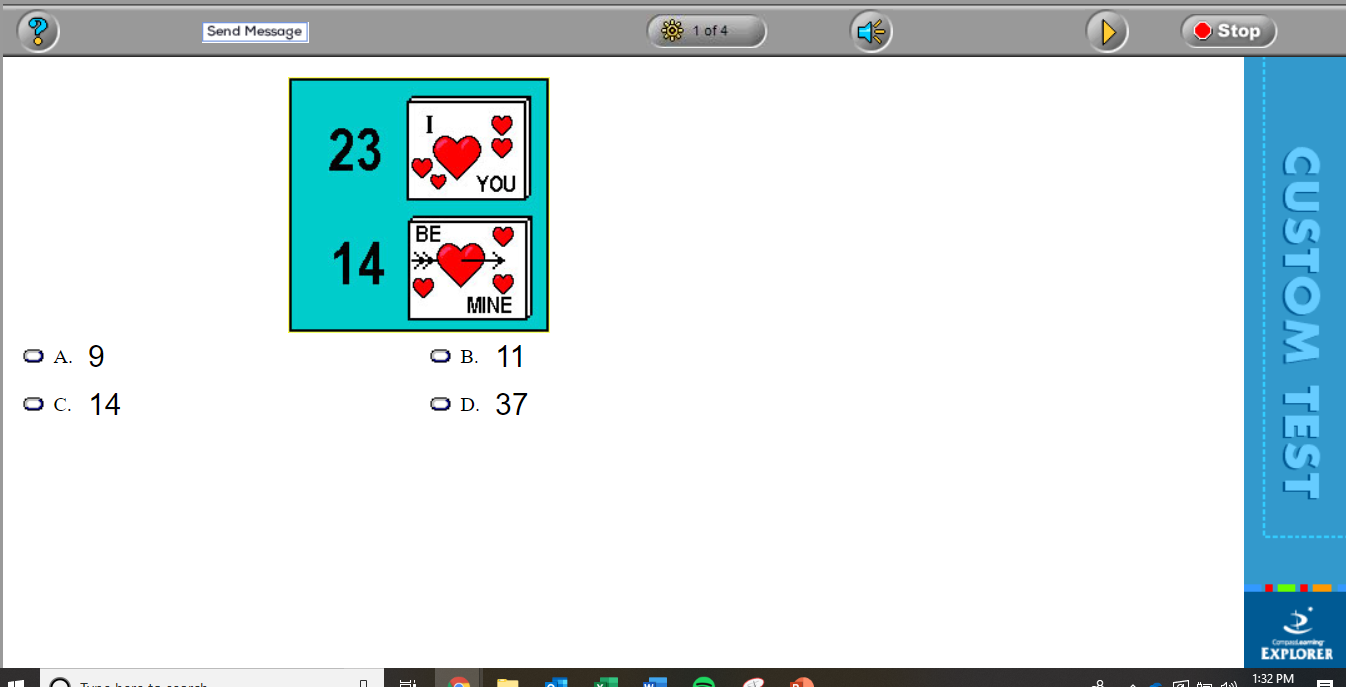 [Speaker Notes: Demo Student:]
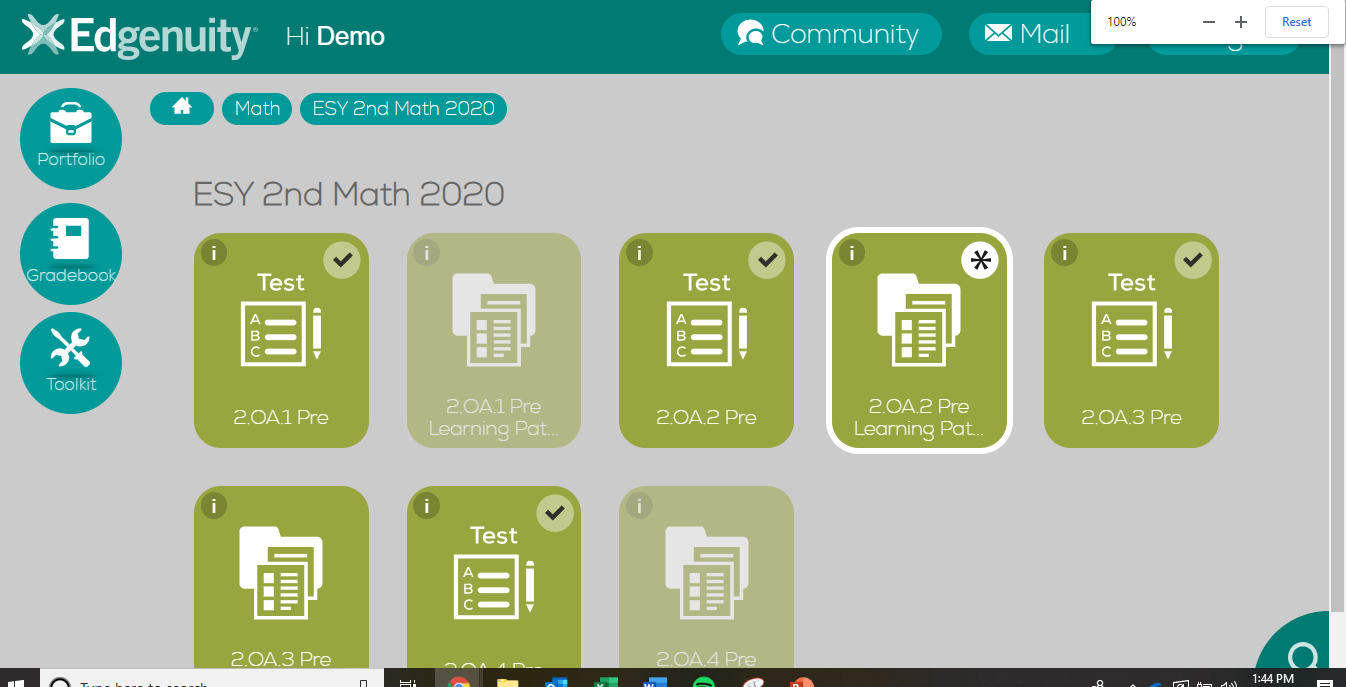 Completed tests will have a check mark. 

If the assignment is greyed out, you don’t need to work on that learning path.

Move to the next short test.
[Speaker Notes: Demo Student:]
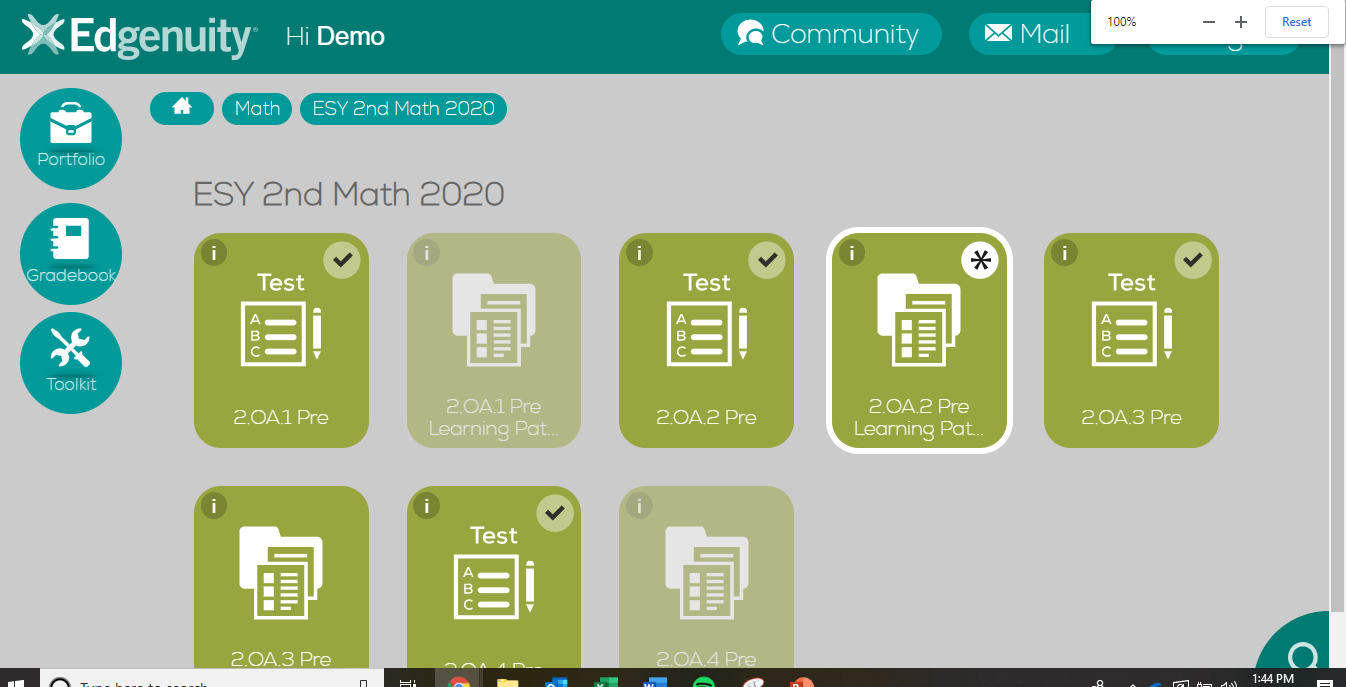 An asterisk* shows where you should work next.

Work on your learning path before moving on to the next test.
[Speaker Notes: Demo Student:]
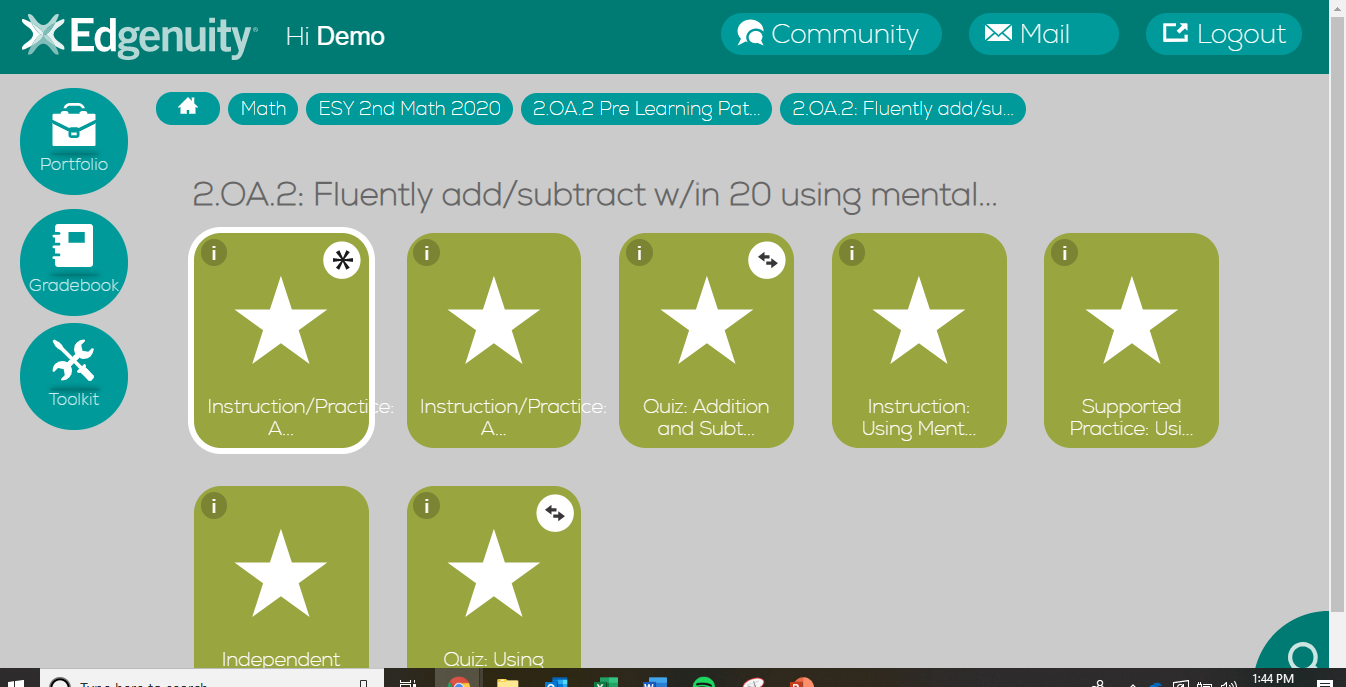 The Learning Path has instruction and practice activities.

Student scores on quizzes will decide whether they move forward or repeat the lesson once.
[Speaker Notes: Demo Student:]
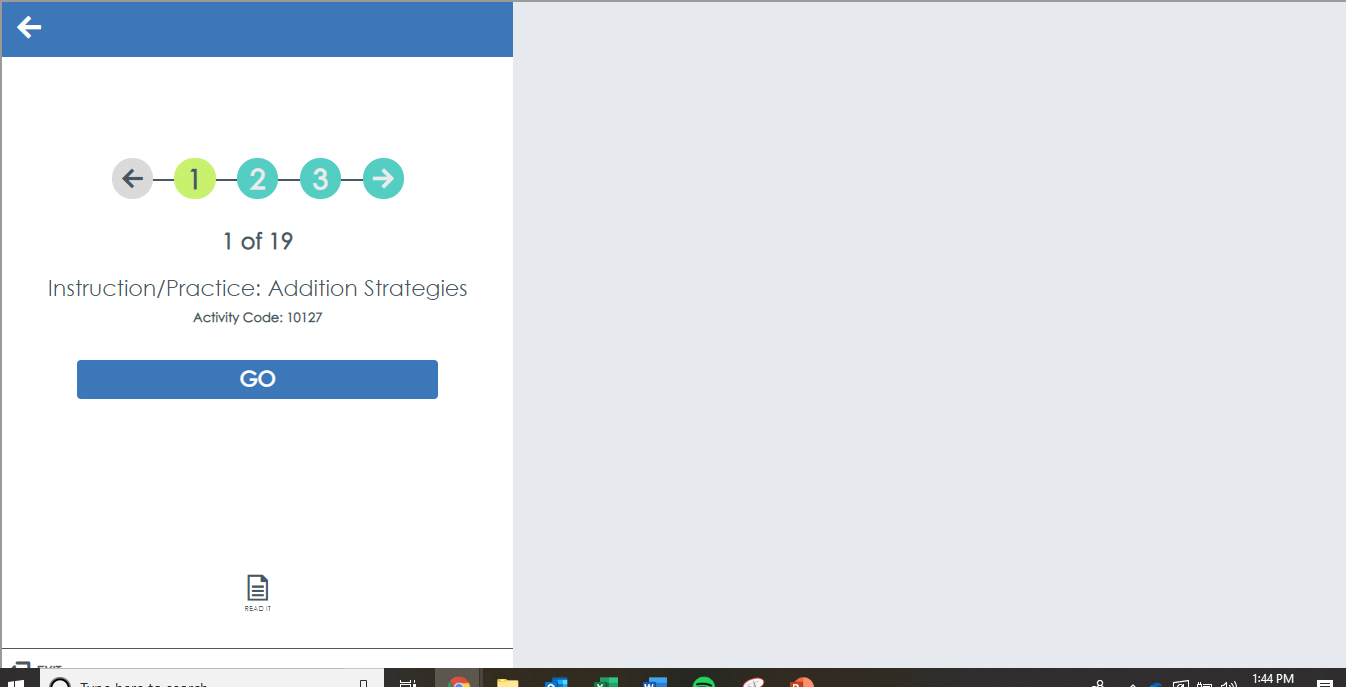 [Speaker Notes: Demo Student:]
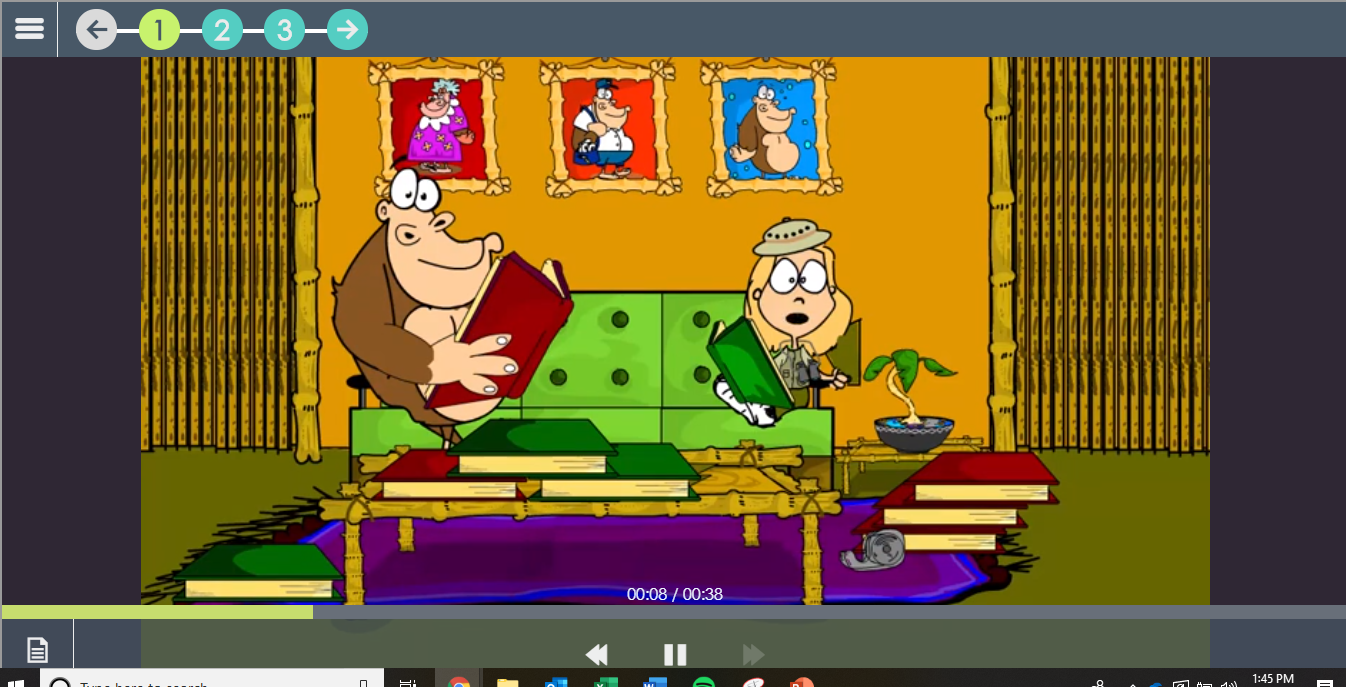 To Exit: 
(1) Click the menu button.
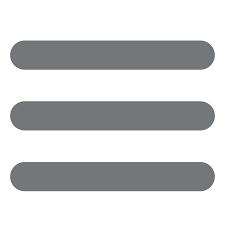 [Speaker Notes: Demo Student:]
To Exit: 
(2) Click the exit button.
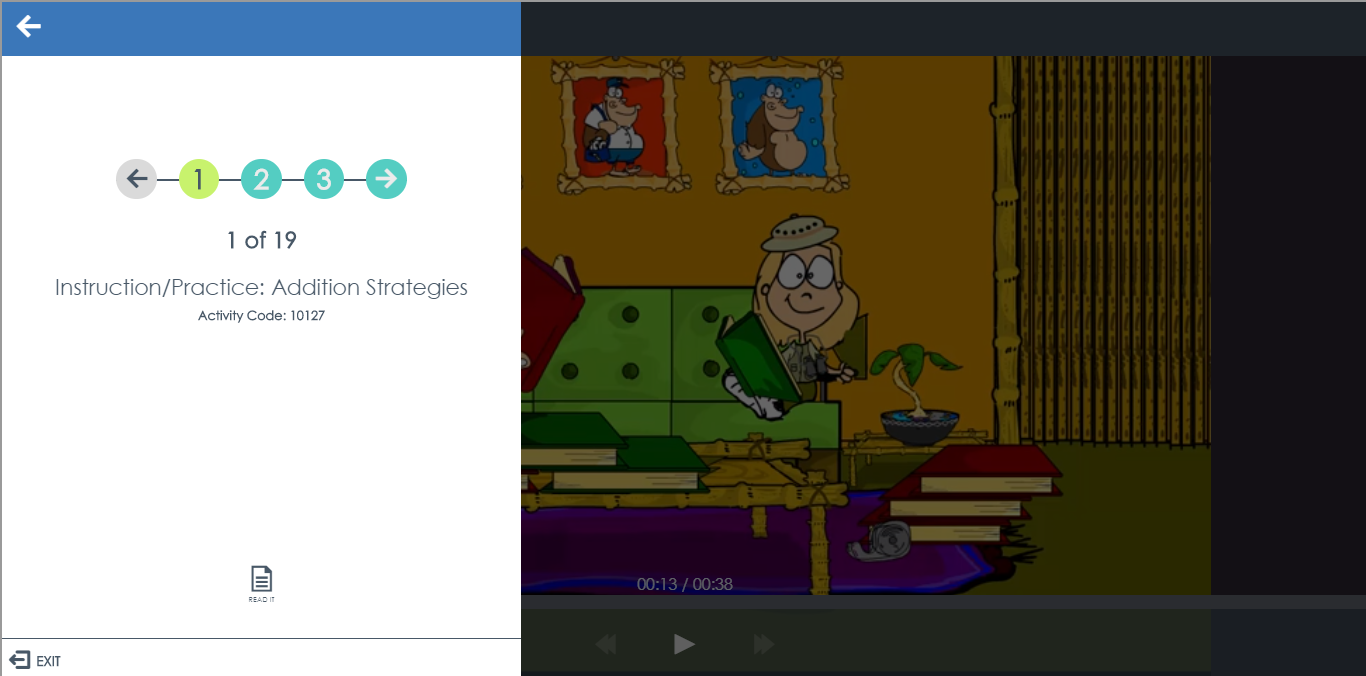 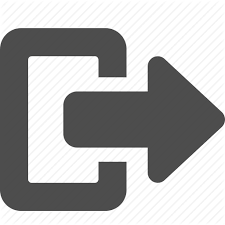 [Speaker Notes: Demo Student:]
How it Works
Edgenuity Expectations
Plan to:
Spend a minimum of __ minutes each day working in Edgenuity
Reach out to me if you have any questions
Pay close attention to lessons and activities. Take your time on quizzes and tests to show what you know.
If you don’t know an answer, it’s okay to get the question wrong. That way we know you need help!
Getting Help
Communication
Academic Integrity
Which actions are examples of Academic Integrity?
Academic Integrity
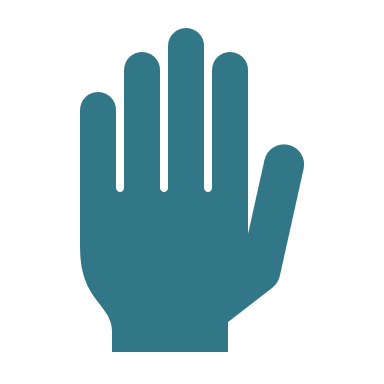 I PLEDGE THAT I WILL NOT: 

Plagiarize or cheat in Edgenuity

Post assessments, assignments, answer anywhere that can be seen by other students

Allow parents / mentors / guardians to give assistance on assessments.
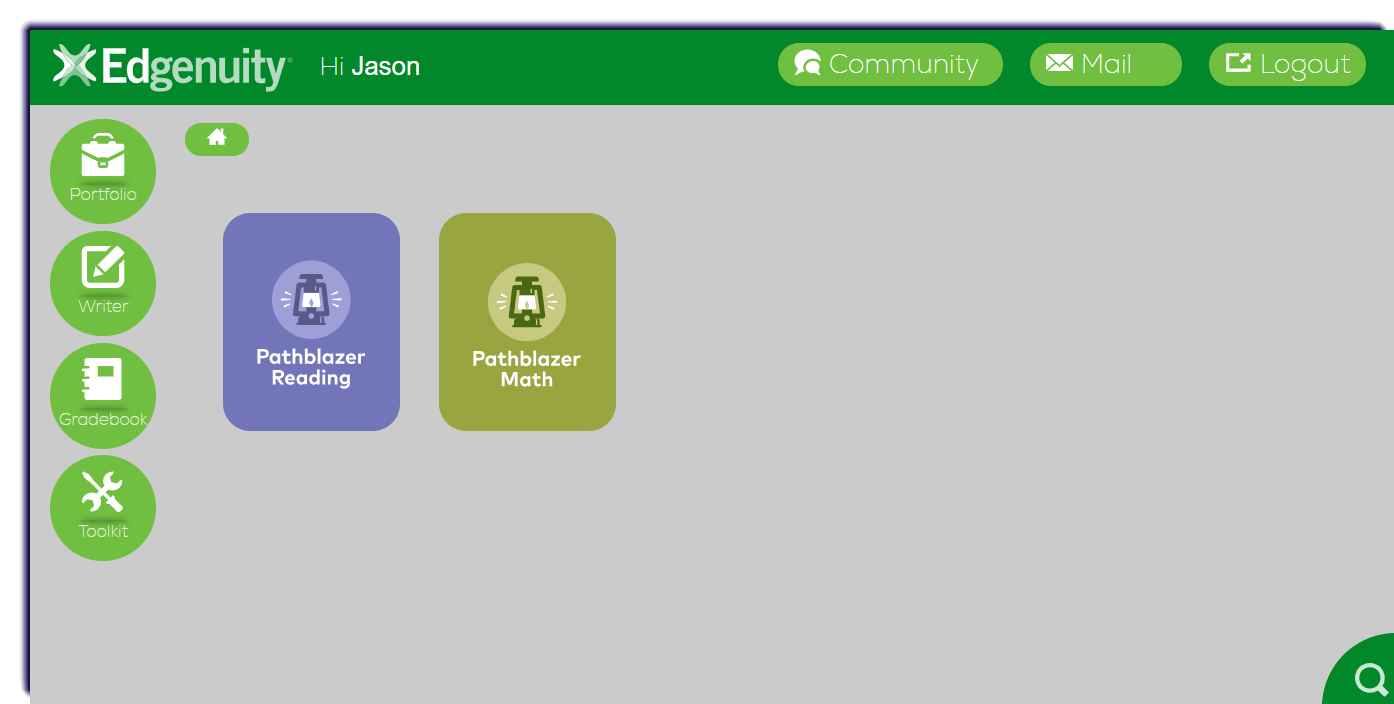 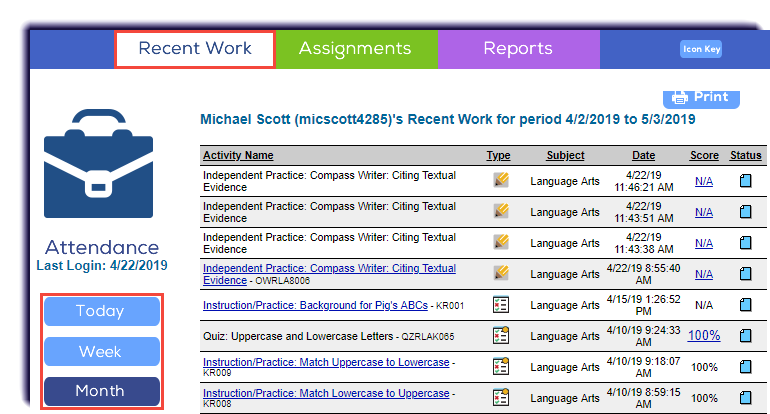 Student Portfolio
Click the Portfolio button. Count blue papers to see how many activities you completed for the day.
[Speaker Notes: Analysis of our data has determined that students are most productive and engaged when they work at least 20 min. during each session.  In addition, a weekly total of 60-90 min. per subject will ensure students improve at least an additional grade level each year.  Setting a goal for number of activities completed and mastered supports student success.]
Aim to complete ____ activities a day with a score of __.






Don’t forget to give yourself breaks when you need them!
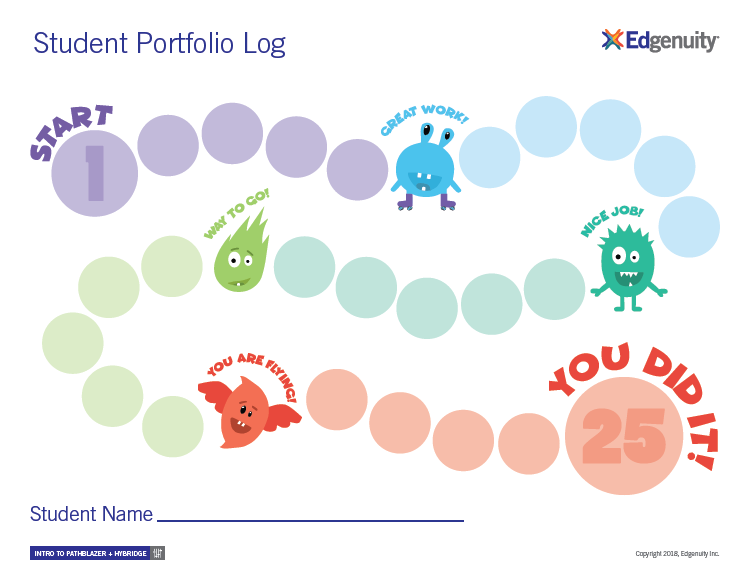 Setting Goals
[Speaker Notes: Analysis of our data has determined that students are most productive and engaged when they work at least 20 min. during each session.  In addition, a weekly total of 60-90 min. per subject will ensure students improve at least an additional grade level each year.  Setting a goal for number of activities completed and mastered supports student success.]